Sûreté de l’information et sûreté des déplacements
Kit formation Sécurité pour nouveaux embauchés 
Module TCNT 1.2
Les objectifs du module
A l’issue de ce module :

Vous connaîtrez les principaux risques sûreté dans les activités de bureaux
Vous connaîtrez les principaux risques sûreté liés aux voyages et et aux missions à l’étranger
Vous serez capables de vous renseigner sur les dispositions spécifiques à prendre en fonction des destinations de déplacements.
Kit formation Sécurité pour nouveaux embauchés - Module TCNT 1.2 - Sûreté de l’information et sûreté des déplacements – V2
2
Quelques chiffres liés au patrimoine informationnel
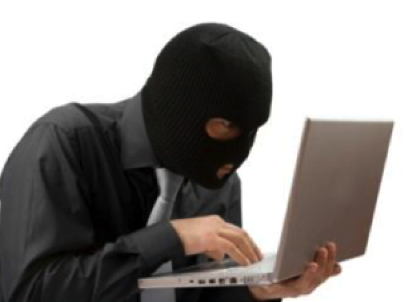 2014 : Edward Snowden révèle que l’agence de renseignement américaine avait ciblé le Groupe TOTAL, ainsi que d’autres industriels (Thales, Siemens,etc.)
30% par an : c’est l’augmentation entre 2006 et 2014, des vols ciblés d’ordinateurs portables contenant des informations sensibles avérées. 
3 : sans mesure de précaution, il est possible d’obtenir une information sensible en passant par un réseau de trois personnes seulement. 
20% : pourcentage d’attaques visant des informations stratégiques du fait de personnes n’étant pas de l’entreprise mais présentes dans les locaux.
Kit formation Sécurité pour nouveaux embauchés - Module TCNT 1.2 - Sûreté de l’information et sûreté des déplacements – V2
3
SE PROTÉGER DES INTRUSIONS (PHYSIQUES ET INFORMATIQUES)
Protéger l’accès au locaux, toujours porter son badge, ne pas ouvrir la porte à un inconnu.
Garder données et documents sensibles sous clé et mettre l’antivol sur son ordinateur.
Mémoriser son mot de passe, et ne pas l’écrire sur un Post-it !
Ne pas utiliser sa messagerie pour des messages non liés à l’activité professionnelle.
Ne jamais donner d’informations sensibles au téléphone.  
Se méfier de tout mail suspect, surtout s’il demande des informations sensibles – ne pas cliquer sur des liens ni sur des pièces jointes. 
Être discret dans les conversations en public. 
Aucun programme de sûreté n’est efficace sans la participation de chacun.
Kit formation Sécurité pour nouveaux embauchés - Module TCNT 1.2 - Sûreté de l’information et sûreté des déplacements – V2
4
LES NIVEAUX DE CONFIDENTIALITÉ
Niveau 0 : Public, ex. les communiqués de presse.

Niveau 1 : Interne, ex. l’intranet ou le référentiel. 

Niveau 2 : Restreint à certains collaborateurs habilités (documents liés à l’exploration, de projet ou stratégiques)

Niveaux 3 et 4 : pas d’exemple précis, c’est confidentiel (3) (montants d’offres dans les appels d’offres) ou secret (4) !
Kit formation Sécurité pour nouveaux embauchés - Module TCNT 1.2 - Sûreté de l’information et sûreté des déplacements – V2
5
LES RÈGLES INFORMATIQUES (1/2)
Ne laissez jamais un tiers se connecter à votre poste de travail, ni même y connecter un support amovible. Récupérez toujours un document fourni par un tiers avec votre propre clé USB. 
Assurez-vous que vos informations sensibles soient placées dans un coffre-fort virtuel (par exemple grâce à Security Box). 
Assurez­-vous qu’aucun tiers ne puisse visualiser l’écran de votre portable en installant un filtre de confidentialité sur votre écran.
Impression de documents : ne pas laisser traîner les documents dans l’imprimante. Pour des documents sensibles, utilisez une imprimante USB dans son bureau.
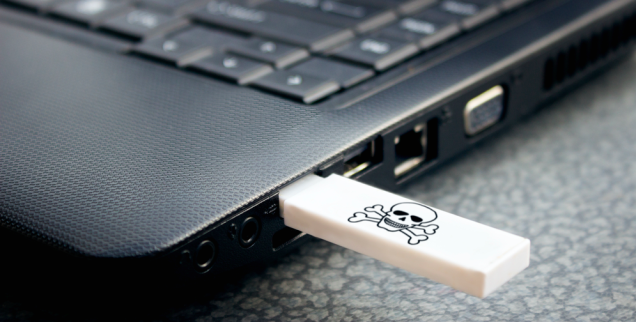 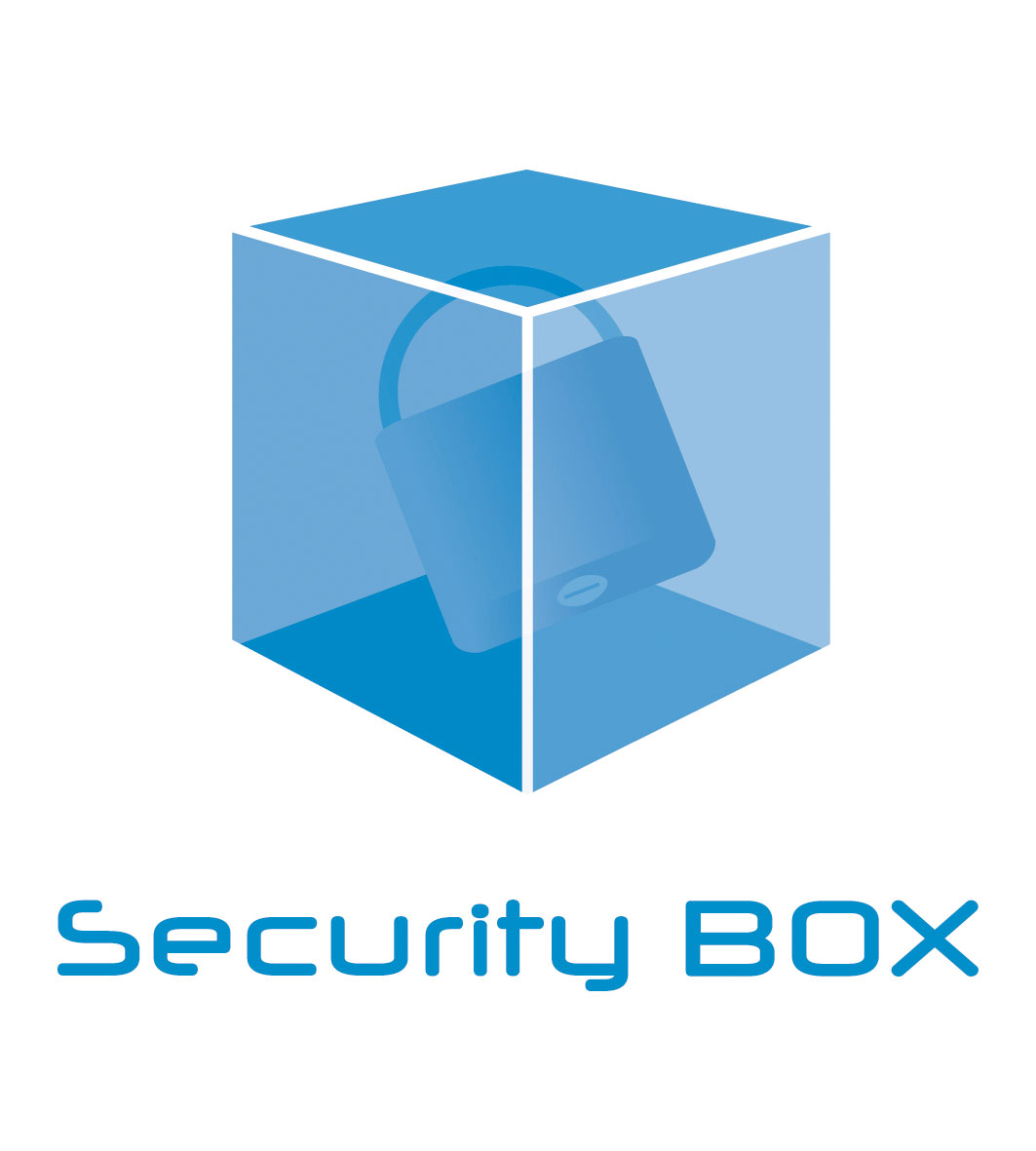 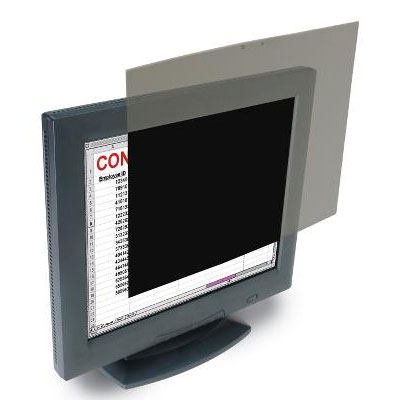 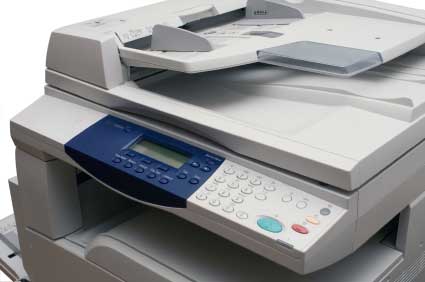 Kit formation Sécurité pour nouveaux embauchés - Module TCNT 1.2 - Sûreté de l’information et sûreté des déplacements – V2
6
LES RÈGLES INFORMATIQUES (2/2)
Réseaux sociaux (Facebook, Twitter, etc.) : 
Ne communiquez pas d’informations professionnelles qui pourraient être utilisées au détriment du Groupe.  
Faites preuve de bon sens et ne publiez pas d’informations que vous n’imagineriez pas confier à un inconnu dans la rue... 
 
En déplacement, évitez de transporter des données sensibles : privilégier un espace chiffré sur le réseau Total ou, à défaut, une Clé USB chiffrée à garder sur vous en permanence : cela diminue le risque d’un vol d’ordinateur ou d’une copie de Disque Dur, notamment à la Douane (légal aux USA, Chine, Israël, etc.).
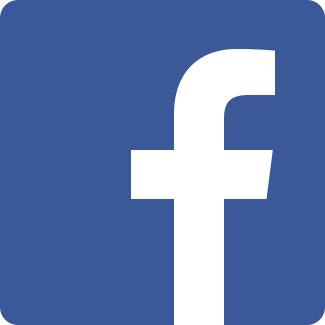 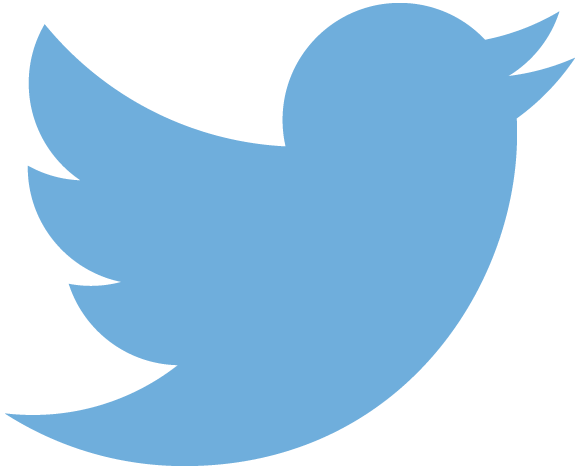 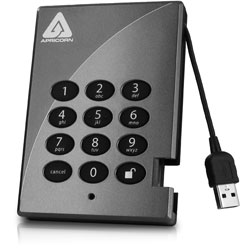 Kit formation Sécurité pour nouveaux embauchés - Module TCNT 1.2 - Sûreté de l’information et sûreté des déplacements – V2
7